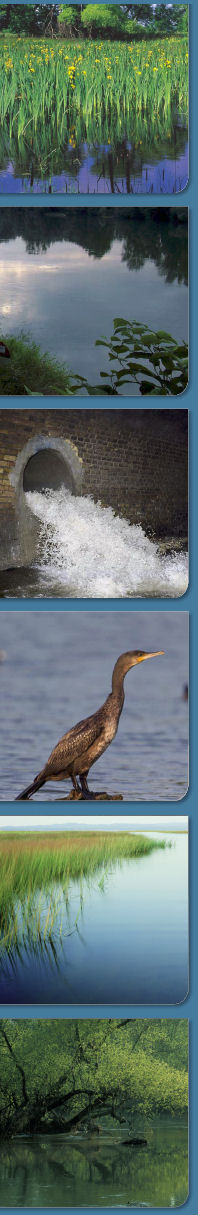 DUNA RÉSZVÍZGYŰJTŐ-GAZDÁLKODÁSI TERV FELÜLVIZSGÁLATAAz Országos Vízügyi főigazgatóság ÉS AZ Észak-dunántúli Vízügyi Igazgatóság SZAKMAI FÓRUMAfelszín alatti vizek állapota a részvízgyűjtőn és a kiemelt intézkedések
GONDÁRNÉ SŐREGI KATALIN
(SMARAGD-GSH Kft.)
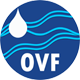 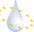 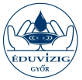 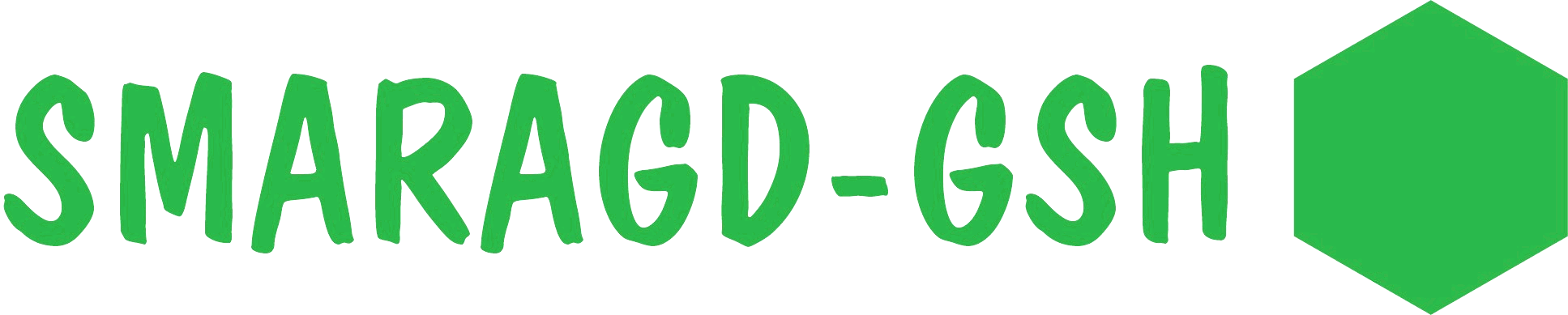 A részvízgyűjtők felosztása
A felszín alatti vizeket érintő jelentős terhelések, hatásuk, és intézkedések
Pontszerű szennyezőforrások
pontszerű szennyeződések
Jelentős terhelés azonosítása
Intézkedés a jelentős terhelések csökkentésére, megszüntetésére
Terhelés 1: Felszín alatti Vízkivételek
Vízadó típusa szerint
Hajtóerők
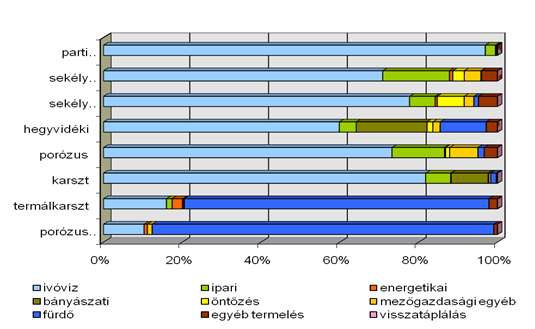 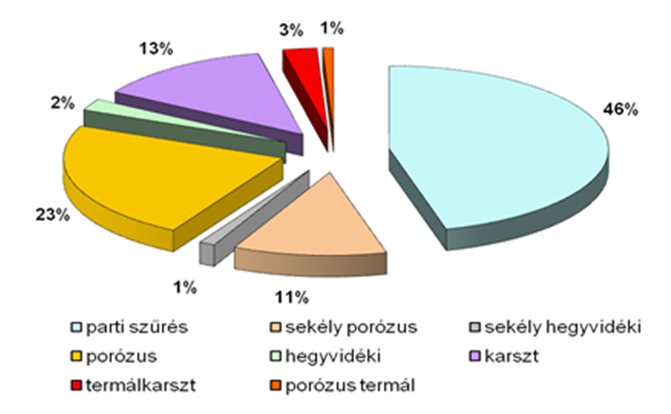 Parti szűrésű vízbázison: 80-50 % felszíni víz
Összesen: 1.376.661 m3/nap
 Ebből becsült engedély nélküli: 58 980  m3/nap (4 %)
HATÁS 1: A vízszint trendszerű süllyedése, FAVÖKO állapota
Felszín alatti víztől függő ökoszisztéma állapota
A vízszint trendszerű süllyedése
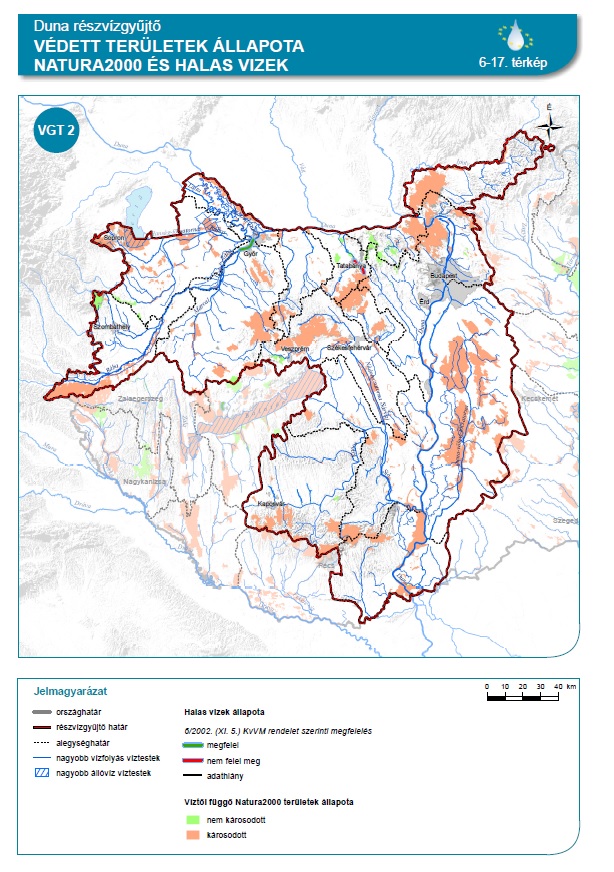 Gyenge az állapot, ha

sekély porózus víztestek:
0.05 - 0.2 m/év süllyedés a víztest területének több, mint 50%-t érinti
0.2 m/évet meghaladó süllyedés a víztest területének több, mint 20%-t érinti
Kettő együtt a víztest területének több, mint 50%-t érinti
Gyenge az állapot:

FAVÖKO (kisvízfolyás, forrás, tó, láp, mocsár, rét, egyes erdők)
NATURA 2000 területek természetvédelmi értékelése alapján 
Élővilág degradációja
Teljes kiszáradás
Sekély porózus víztestek állapota
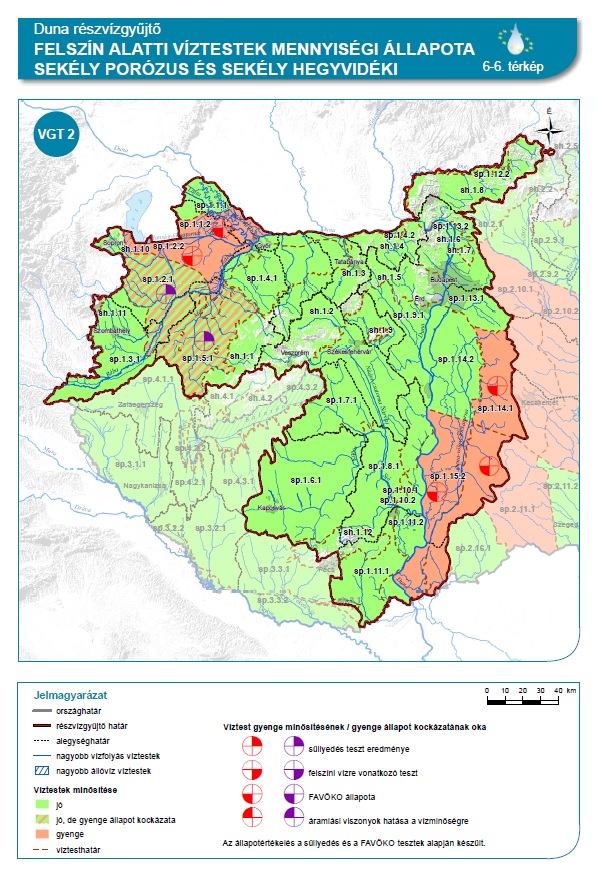 Gyenge állapot:

Hanság, Rábca-völgy északi része sp.1.1.2
Rábca-völgy déli része sp.1.2.2
Duna-Tisza közi hátság - Duna-vízgyűjtő északi rész sp.1.14.1
Duna-Tisza köze - Duna-völgy északi rész sp.1.14.2
Duna-Tisza közi hátság - Duna-vízgyűjtő déli rész sp.1.15.1
Duna-Tisza köze - Duna-völgy déli rész sp.1.15.2

Okok

A vízkivételek nem illeszkednek a száraz időszakok kisebb utánpótlódásához, sőt általában ekkor növekszik meg az öntözési célú vízkivétel, gyakran nem engedélyezett kutakkal történő vízkivétellel..
Belvízelvezetés, belvízelvezető csatornák miatti megcsapolás 
A mélyebb porózus víztestekben történő vízkivétel hatása.
A Dunántúli-középhegység ÁLLAPOTA
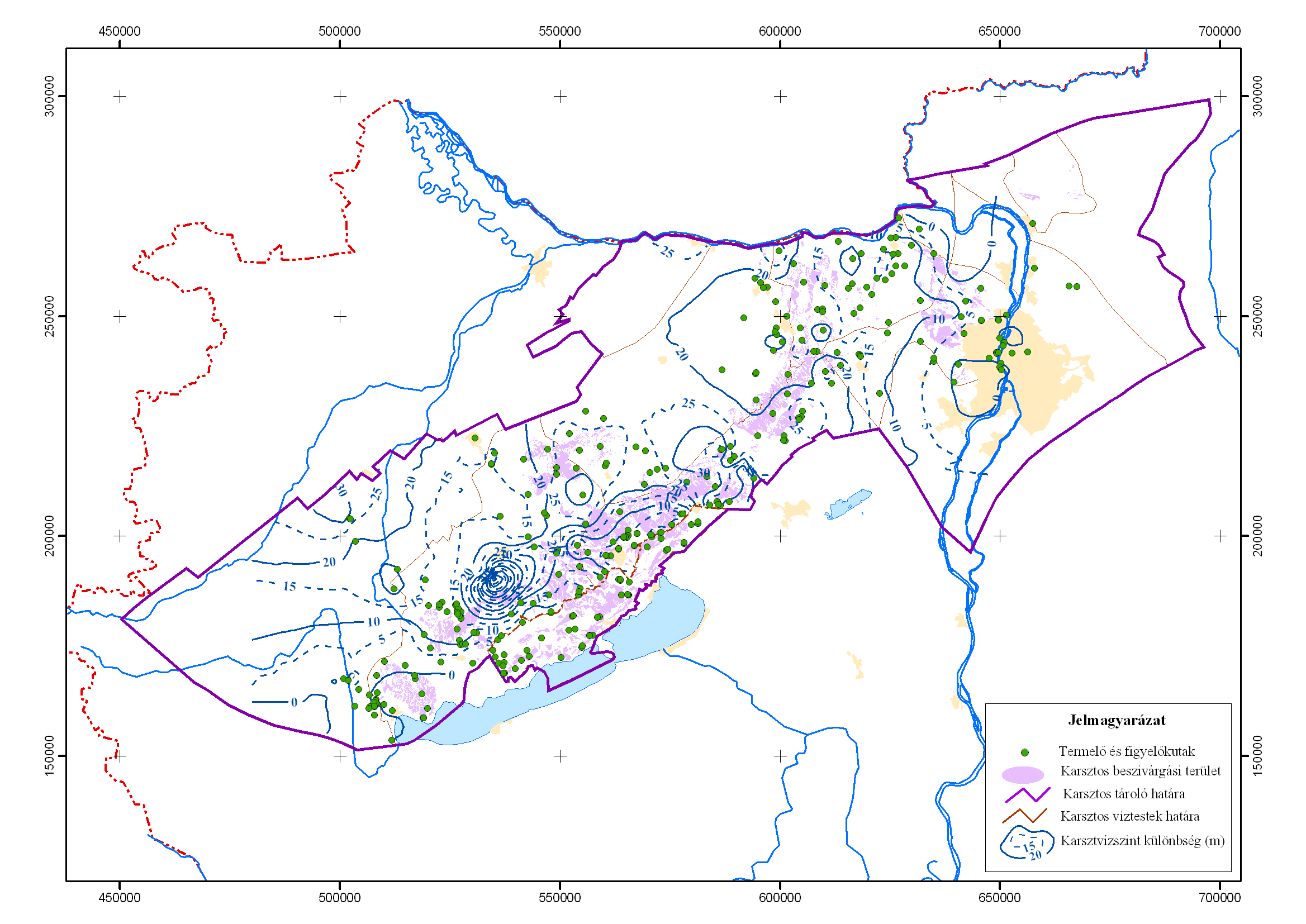 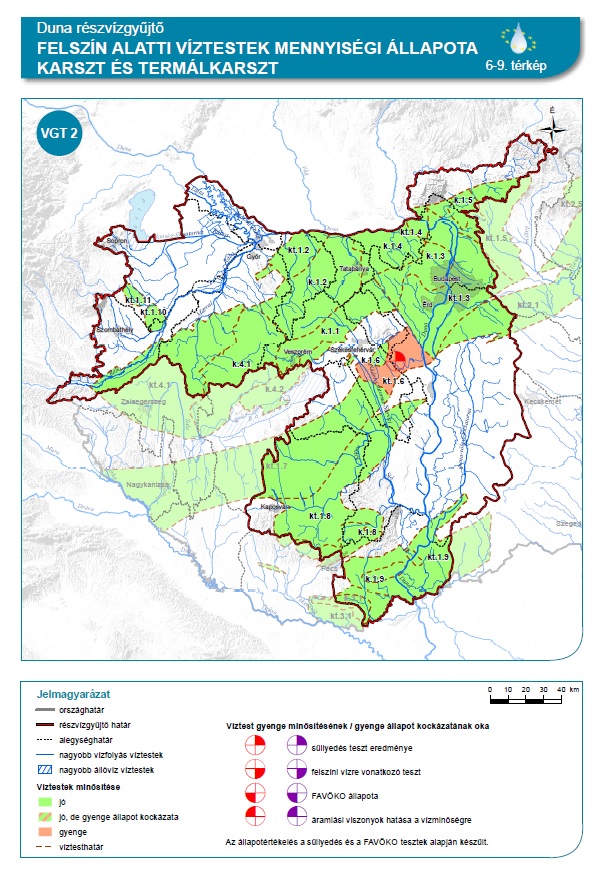 A Dunántúli-középhegység ÁLLAPOTA
A karsztvízszint emelkedésének mértéke a 2003-2014 közötti időszakban:
A források hozama
Intézkedések A Vízkivételek fenntarthatósága érdekében
Engedély nélküli kutak: Az engedélyezési eljárás jogszabály rendszerének módosítása, összehangolása, egyszerűsítése
Vízkivételek szabályozása: tartósan süllyedő területeken vízkivételi korlátozás (pl. kavicsbányászat), engedélyek felülvizsgálata (Budapest termálvíz hasznosítás)
Vízkivételek szabályozása gazdasági eszközökkel
Műszaki problémák megoldása: elsősorban karsztvíz hasznosítás formájában Várpalota és Tata környékén
Belvíz: Szemlélet-váltás, helyes belvíz-gazdálkodási gyakorlat
Ivóvíz: Hálózatok rekonstrukciója, belső veszteségek csökkentése
Öntözés: Takarékos technológia, áttérés felszíni vízre
Termálvíz felhasználás: Energetikai kihasználtság növelése, visszasajtolás (legalább 40%), új vízkivételeknél alapelv
Vizes élőhely-rehabilitációk : belvízelvezetés megszüntetése, vízpótlás (Homokháti vízpótlás)
Tisztított települési szennyvíz újrahasznosítása és tározása
Terhelés 2: A felszín alatti vizek kémiai állapotát befolyásoló terhelések
Víztest szintű jelentős terhelés
A pontszerű és diffúz szennyezőforrások hatása
Monitoring
Mért érték meghaladja a küszöbértéket:  a szennyezőanyag  megjelent a felszín alatti vízben
Trendelemzés
a szennyezőanyag  mennyisége hogyan változik?
Túllépések veszélyességének ellenőrzése
A szennyeződés veszélyességének megítélése
A szennyezőanyag megjelenik az ivóvízbázisok monitoring vagy termelő kútjában
A szennyezőanyag a víztest nagy részén mérhető a monitoring kutakban, vagy területhasználat terhelése alapján feltételezthető: diffúz szennyezés
Veszélyeztetett, esetleg felhagyott vízbázis
Területhasználat terhelése
A FELSZÍN ALATTI VÍZTESTEK kémiai ÁLLAPOTA
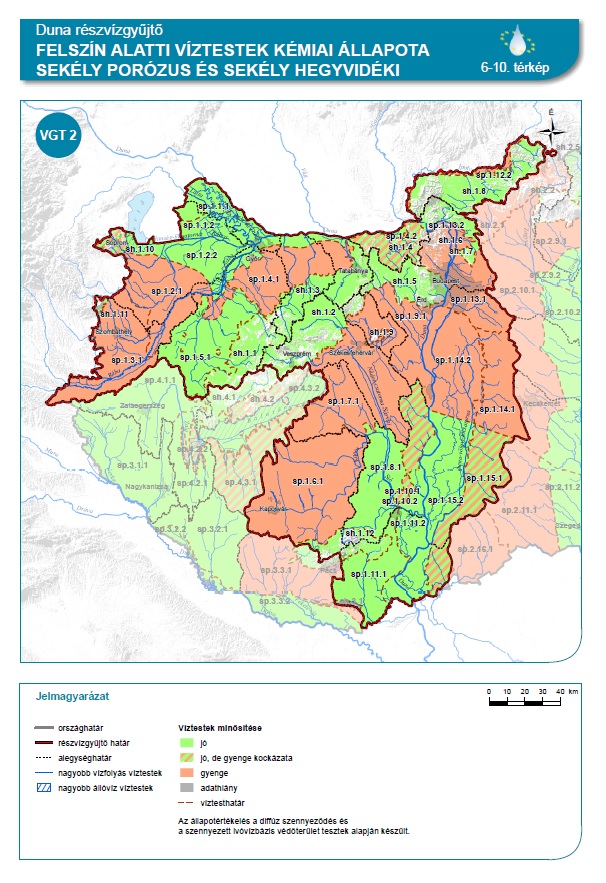 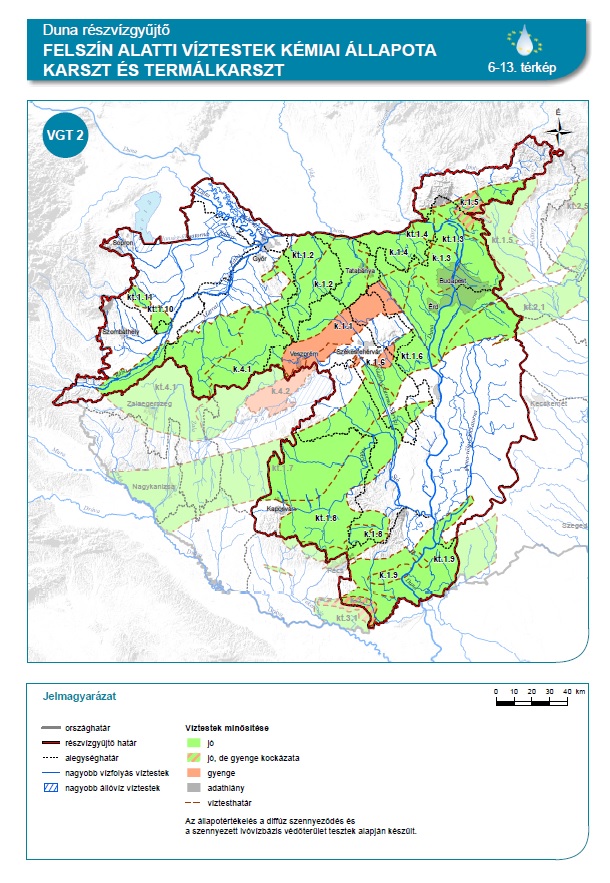 A FELSZÍN ALATTI VÍZTESTEK kémiai ÁLLAPOTA
Ivóvízbázisok megoszlása a vízkészlet szerint a Duna-részvízgyűjtőn
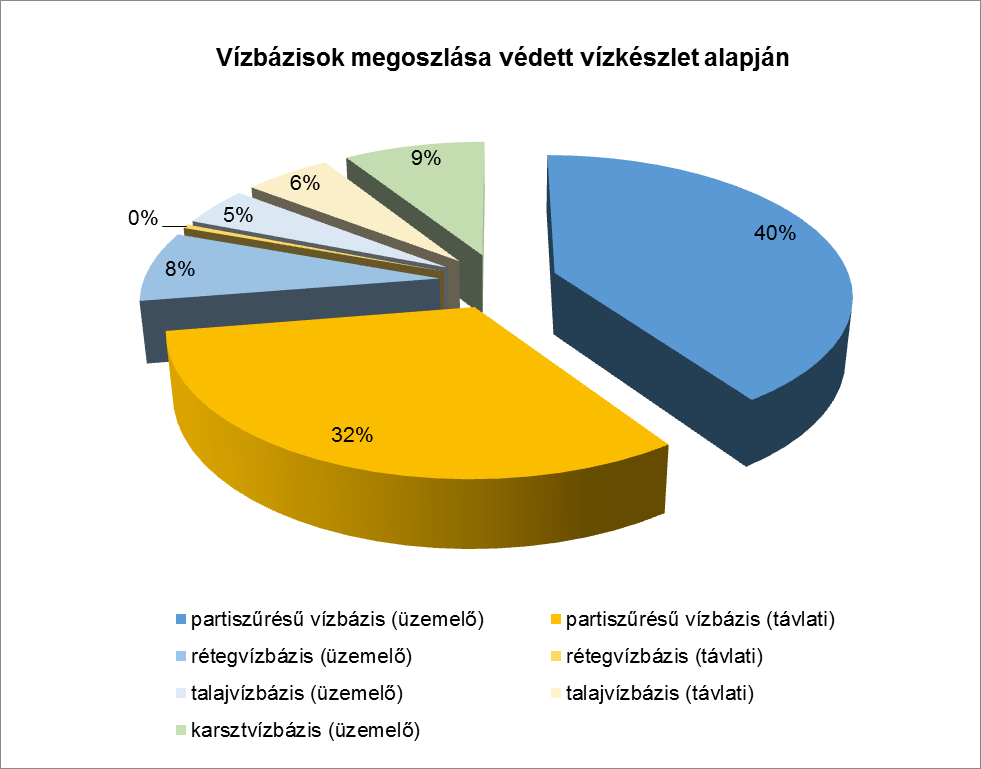 A vízbázisok vízkészlet típusa és kapacitása a Duna-részvízgyűjtőn
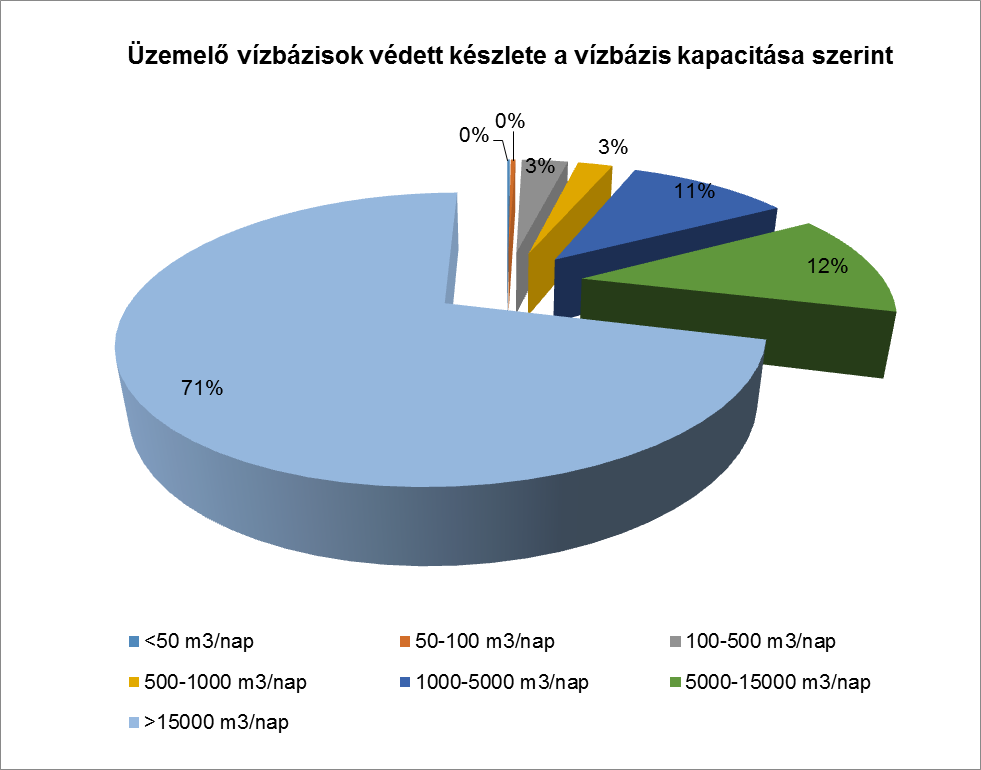 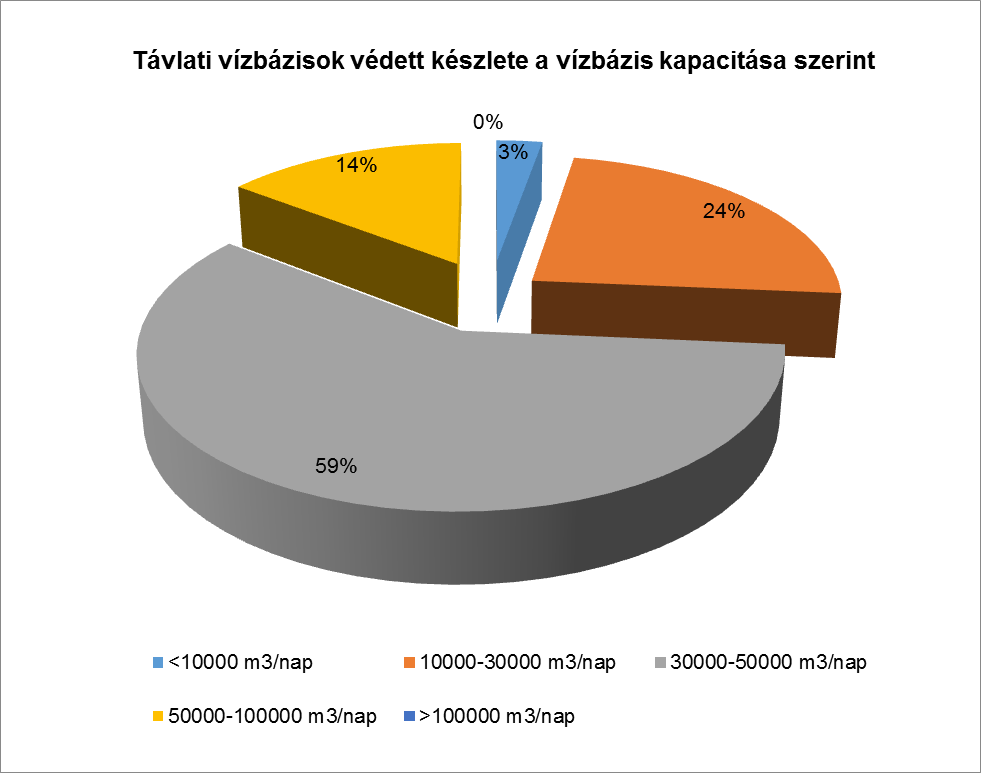 Ivóvízbázisok veszélyeztetettsége
Az 801 db közcélú, több mint 50 fő vízellátását biztosító felszín alatti ivóvízbázisból 547 db 
(68 %) sérülékeny, mert olyan természeti-földtani környezetben található, ahol a terepfelszín alá kerülő szennyező anyagok - még ha évtizedek alatt is – de lejuthatnak a vízellátást biztosító víztömegbe
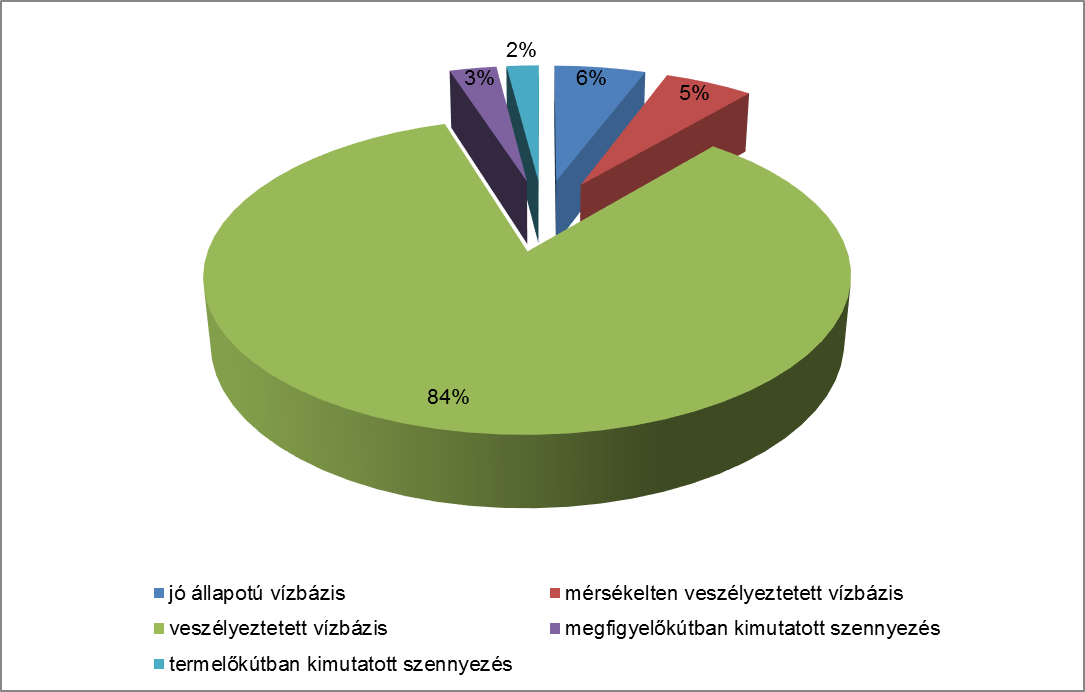 Sérülékeny vízbázisok veszélyeztetettsége:
Jogi védelem hiánya (kiadott: 201/ hátra van 346 db)
Az emberi tevékenység által okozott tényleges és potenciális terhelések hatása 508 692 m3/nap
A földtani közeg állapotában történő változás: partiszűrés mederállapot:
Felszíni víz okozta veszélyeztetettség
Árvízi veszélyeztetettség: partiszűrés
Az éghajlat változásból eredő potenciális veszélyek, amelyek mind a vízminőségre, mind a mennyiségre hatással lehetnek
Intézkedések a pontszerű terhelések csökkentésére
A Szennyvíz Program megvalósítása
Csapadékvíz szennyvízcsatornára történő rákötéseinek csökkentése, különösen a felszín alatti víz szempontjából fokozottan érzékeny területeken
Szennyezett terület kármentesítése (feltárás, megfigyelés, biztosítás, felszámolás)
A kármentesítés jó gyakorlatainak továbbfejlesztése
Kommunális hulladéklerakók megfelelő kialakítása, ellenőrzése, 
Felhagyott kommunális hulladéklerakók rekultivációja 
Iparterületeken lévő hulladéklerakók megfelelő kialakítása, ellenőrzése
Állattartótelepek korszerűsítése
Szakszerűtlenül kiképzett kutak ellenőrzése, rekonstrukciója, felszámolása
Szénhidrogén termeléshez, feltáráshoz használt kutakból kitermelt folyadék visszasajtolásának szabályozása
Intézkedések a Mezőgazdasági eredetű tápanyagszennyezés csökkentésére
Tápanyag kihelyezés tényleges korlátozása szántó és ültetvény területeken az EU Nitrát Irányelvben és a Közös Agrárpolitikára vonatkozó rendeletben foglaltak szerint, nitrát-érzékeny területeken, vízbázisok védőterületein
 Tápanyag kihelyezés tényleges korlátozása az alapot meghaladó mértékben önkéntes agrár-környezetvédelmi célprogram (ÁKG) keretében (helyes környezeti gyakorlatok, gazdasági ösztönzők alkalmazása, önkéntes megállapodások)
Tápanyag-gazdálkodási terv alapján történő tápanyag kihelyezés szántók esetében agrár-környezetvédelmi célprogramok (ÁKG) keretében ( helyes környezeti gyakorlatok, gazdasági ösztönzők alkalmazása, önkéntes megállapodások)
Művelési ág váltás, (szántó-gyep, szántó - erdő, szántó-vizes élőhely konverzió) (gazdasági ösztönzők alkalmazása, önkéntes megállapodások)
A szennyvíziszap mezőgazdasági területen való hasznosításának  szabályozása(követelmények és tilalmak).
A szennyvíziszap mezőgazdasági kihelyezésének elősegítése, technológiai fejlesztéssel (komposzt), tartamkísérletekkel
Szennyvíziszap mezőgazdasági elhelyezésének összehangolása az agrárkörnyezetvédelmi célprogramokkal
Növényvédő szerek alkalmazásának szabályozása EU Peszticid Irányelvalapján (szántó, ültetvények és legelő esetén
Növényvédőszerek alkalmazásának korlátozása agrár-környezetvédelmi célprogram
Településekről, épített infrastruktúrából és a közlekedésből származó szennyezésekmegelőzése és szabályozása
Települési eredetű, belterületi növénytermesztésből, állattartásból, közterületekről származó terhelések csökkentése
Illegális hulladéklerakók felszámolása, a hulladéklerakás ellenőrzése, bírságolása
A Szennyvíz Program megvalósítása (csatornázás, egyedi szennyvízkezelés)
További csatornarákötések elősegítése és megvalósítása
Csatornahálózatok rekonstrukciója
Belterületi területhasználatok vízbázis védelmi szempontú felülvizsgálata
Intézkedések ivóvízbázisaink érdekében
Ugyanazok az intézkedések, mint az előzőekben, csak fokozott hatósági ellenőrzés mellett
A 123/1997 (VII.18.) vízbázis védelmi kormány rendelet módosítása
A jogszabály szerint köteles vízbázisok védőterületeinek kijelölése
Helyes területhasználatok alkalmazása vízbázis védelmi területeken
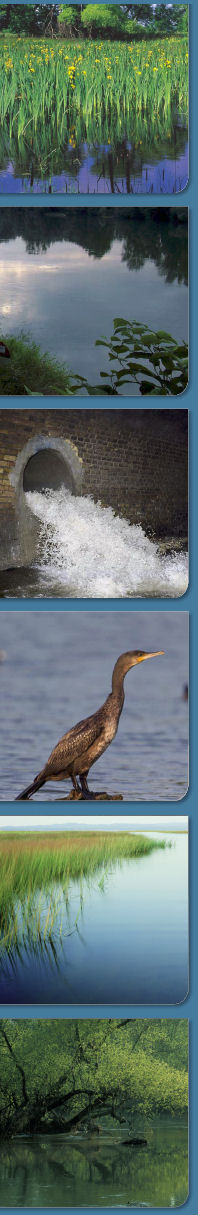 KÖSZÖNÖM A FIGYELMET!
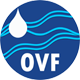 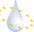 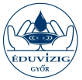 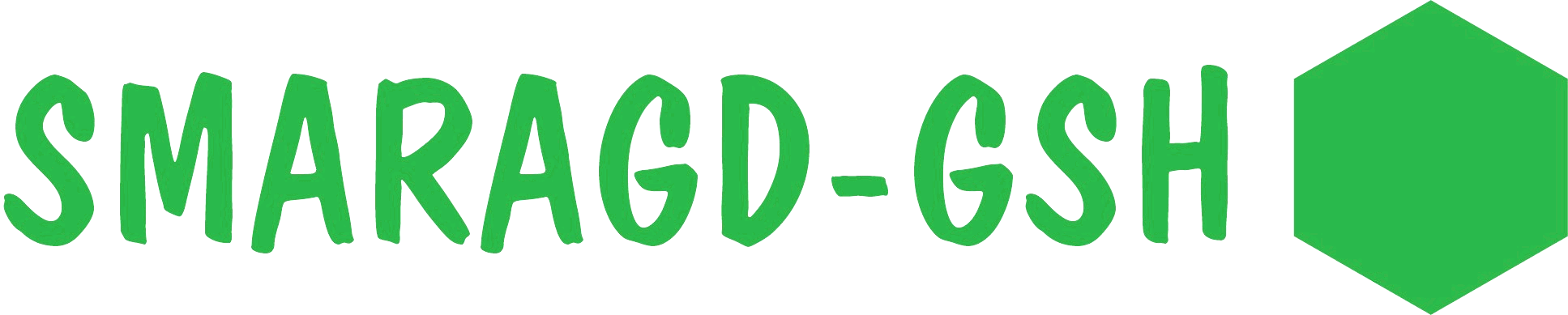